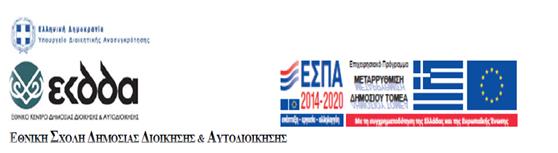 Οργάνωση και ανάπτυξη  ομάδων  και πνεύματος συνεργασίας
ΚΣΤ’ Εκπαιδευτική Σειρά
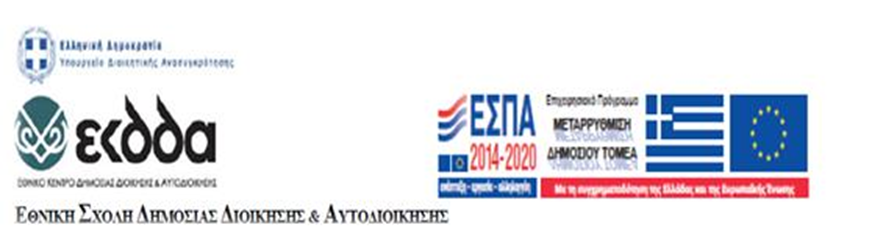 Περιεχόμενα
Ενότητα 1η: Οργάνωση και ανάπτυξη ομάδας 

Ενότητα 2η: Στάδια ανάπτυξης ομάδας

Ενότητα 3η: Προσδιοριστικοί παράγοντες αποτελεσματικότητας της ομάδας 

Ενότητα 4η: Προβλήματα λειτουργίας ομάδων
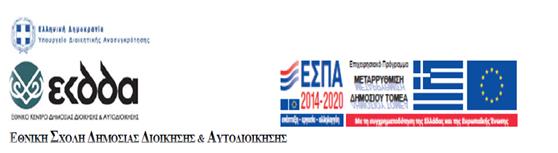 Ενότητα 1η
Οργάνωση και ανάπτυξη  ομάδων
Η Ομάδα είναι…
…ένα δυναμικό σύνολο ατόμων, βασισμένο στην αλληλεπίδραση των μελών της.
Τα μέλη της
 συσχετίζονται, αλληλεξαρτώνται και συναλλάσσονται
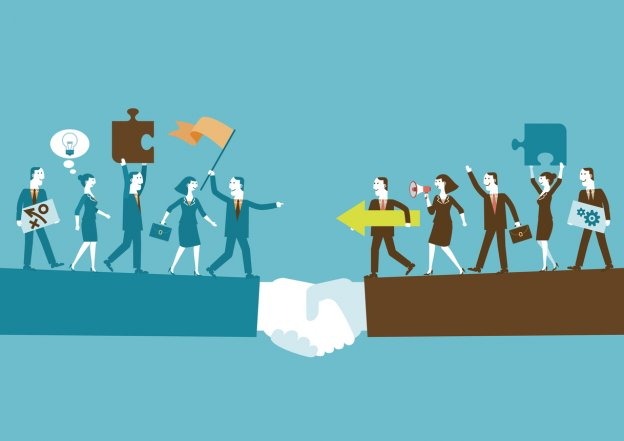 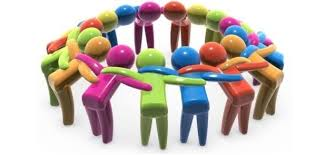 Η Ομάδα είναι…
………………..ένα σύνολο ατόμων που η ύπαρξη του συνόλου δίνει κάποια ευχαρίστηση στα μέλη (Bass B.M.1960)

Το διακριτικό στοιχείο της ομάδας είναι ότι τα μέλη της συμμερίζονται κοινούς θεσμούς, οι οποίοι περιλαμβάνουν και τους ρόλους των μελών της ομάδας (Newcomb, 1951)

…………..ένα δυναμικό σύνολο ατόμων σε αλληλεξάρτηση (Lewin,1948)
Ομάδα είναι…..
…..ένα σύνολο δύο ή περισσότερων ατόμων τα οποία:

έχουν ένα κοινό σκοπό

αλληλεπιδρούν το ένα με το άλλο

εξαρτώνται το ένα από το άλλο 

αισθάνονται κάποια ικανοποίηση από την αμοιβαία συνεργασία τους
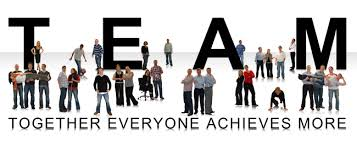 Άσκηση: Είναι ομάδα;
Σύνολο ατόμων – Ομάδα
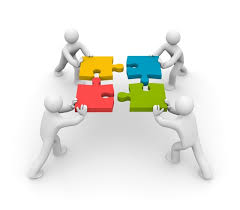 Ένα σύνολο ατόμων αποτελεί ομάδα όταν:

τα μέλη της ομάδας αποφασίζουν από κοινού

τα μέλη έχουν ατομική και συνολική ευθύνη

ο τελικός στόχος αποτελεί συλλογικό παραδοτέο

ο διάλογος ενθαρρύνεται

η ιεραρχία έχει τυπικό χαρακτήρα
Ένα σύνολο ατόμων δεν αποτελεί ομάδα όταν:

ένα μέλος κυριαρχεί

τα μέλη είναι υπεύθυνα μόνο σε ατομικό επίπεδο

ο τελικός στόχος αποτελείται από το σύνολο των ατομικών παραδοτέων

επικρατεί σεβασμός λόγω ιεραρχίας
Μορφή ομάδων
Πρωτογενείς
(Οικογένεια)
Δευτερογενείς
(Ορειβατικός Σύλλογος)
Με κριτήριο τη φύση των σχέσεων
Μορφή ομάδων
Τεχνητές
Φυσικές
Με κριτήριο τον τρόπο σχηματισμού τους
Μορφή ομάδων
Έργου
Ανάπτυξης
Με κριτήριο τις ανάγκες των μελών
Μορφή ομάδων
Μικρές
Μεγάλες
Με κριτήριο τον αριθμό των μελών
Μορφή ομάδων
Κλειστές
Ανοικτές
Με κριτήριο την ελεύθερη ή με όρους απόκτηση της ιδιότητας του μέλους)
Μορφή ομάδων
Ψυχαγωγίας
Εκπαίδευσης
Κοινωνικοποίησης
Ψυχοθεραπείας
Με κριτήριο το πρόγραμμα που χρησιμοποιεί κάθε ομάδα για να λειτουργήσει
Μορφή ομάδων
Τυπική
Άτυπη
Με κριτήριο την ύπαρξη ή όχι επίσημης δομής
Τυπική μορφή
Συγκροτούν
Τα άτομα που η Διοίκηση:
 Συνειδητά ομαδοποιεί
την επίτευξη
 Συγκεκριμένου έργου
Με σκοπό
Τυπική μορφή
Η Διοίκηση
παρέχει
Επίσημη εξουσία
ευθύνες
Συγκεκριμένο 
αποτέλεσμα
πετύχουν
Τυπικές ομάδες
Ομάδες έργου

Ευθύνη υλοποίησης κάποιου έργου σε συγκεκριμένο χρονοδιάγραμμα
Λειτουργικές

Μέρη μιας ευρύτερης οργανωτικής δομής
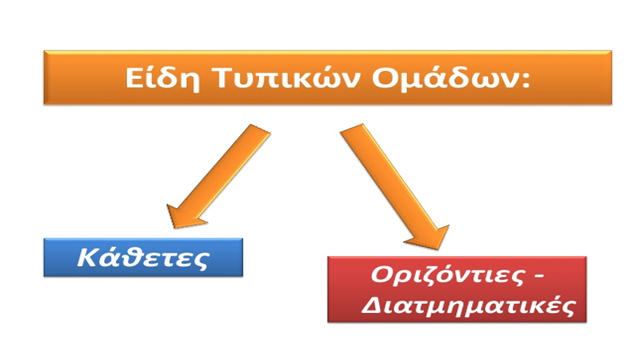 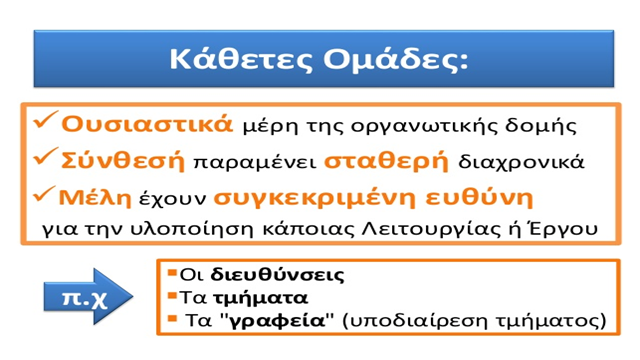 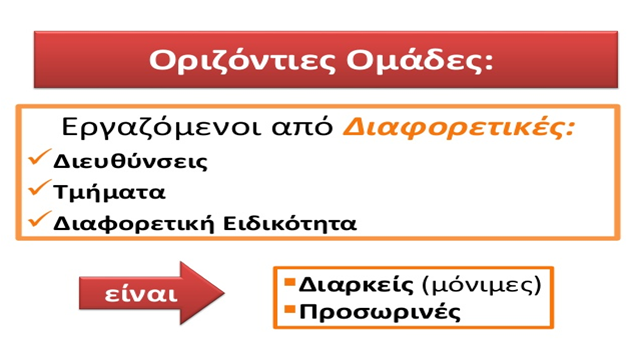 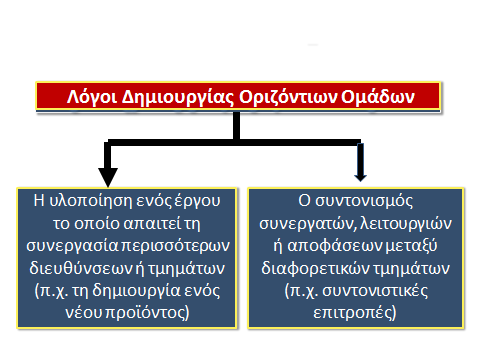 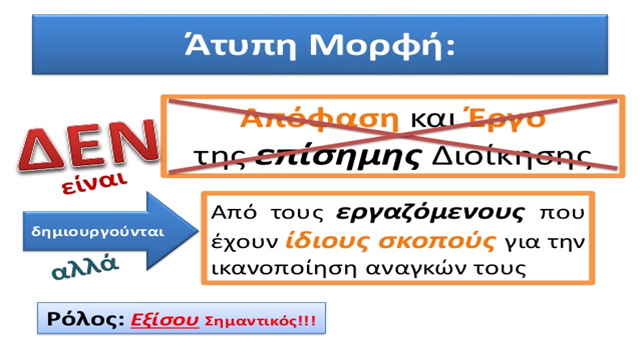 Άτυπες ομάδες
Ομάδες φιλίας
Ομάδες συμφερόντων
Λόγοι δημιουργίας άτυπων ομάδων
Επιπτώσεις  ύπαρξης  άτυπων ομάδων
Αρνητικές Επιπτώσεις
Θετικές επιπτώσεις
Ενθάρρυνση προς αρνητικά πρότυπα
Σύγκρουση ομαδικών - οργανωσιακών μεθόδων
Σύγκρουση στόχων τυπικής-  άτυπης ομάδας
Διάδοση φημών  
Αντίδραση στην εισαγωγή αλλαγών
Αύξηση απαιτούμενου χρόνου
Διατήρηση αξιών
Κοινωνική ικανοποίηση, κύρος,  σιγουριά
Καλύτερη, αμεσότερη &  αξιόπιστη επικοινωνία
Επίλυση εργασιακών και  διαπροσωπικών προβλημάτων
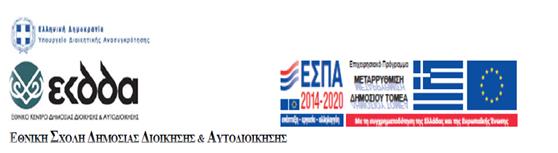 Ενότητα 2η
Στάδια ανάπτυξης  ομάδων
Στάδια ανάπτυξης ομάδας
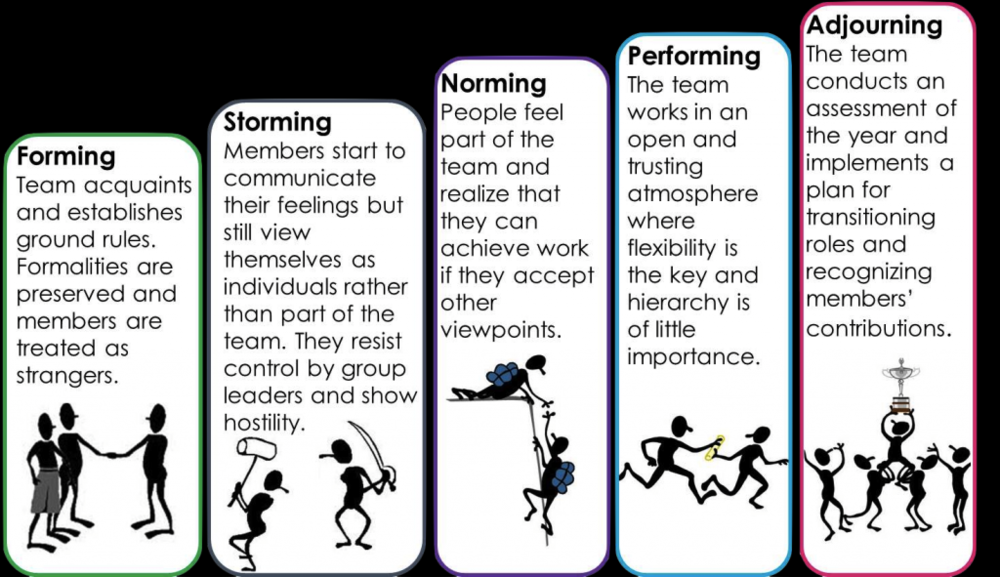 Στάδιο τερματισμού
Στάδιο αύνθεσης
Στάδιο αντιπαράθεσης
Στάδιο απόδοσης
Στάδιο σχηματισμού
1ο Στάδιο γνωριμίας ή σχηματισμού


 Ακαθόριστοι στόχοι, κανόνες και καθήκοντα μελών
 Τα μέλη δεν γνωρίζουν την συμπεριφορά των άλλων μελών στην ομάδα 
 Προσεκτική συμπεριφορά μελών
 Έλλειψη εμπιστοσύνης
 Επιφυλακτικότητα 
 Αβεβαιότητα
 Νηπιακό στάδιο
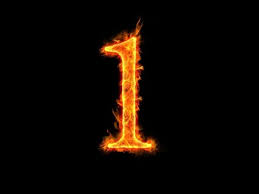 2ο Στάδιο διερεύνησης ή αντιπαράθεσης


  Αντιπαράθεση και συγκρούσεις μεταξύ των μελών για  στόχους, κανόνες, ρόλους  & ηγεσία 
  Προσπάθεια διατήρησης ατομικότητας μελών έναντι ομαδικότητας
  Πολλοί αισθάνονται ότι η ομάδα δεν θα λειτουργήσει
  Στάδιο εφηβείας
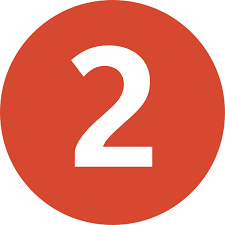 3ο Στάδιο αποδοχής ή διαμόρφωσης κανόνων


 Συνειδητοποίηση αλληλεξάρτησης μελών, κοινών στόχων και αναγκαιότητα συνοχής της ομάδας 
  Αποδοχή ατομικών ρόλων
  Κατανόηση ρόλων των άλλων μελών
 Αναγνώριση δυνατών σημείων μελών 
  Εκμάθηση ομαδικής δουλειάς
  Στάδιο ενηλικίωσης
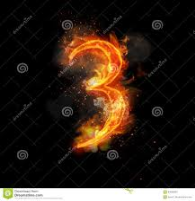 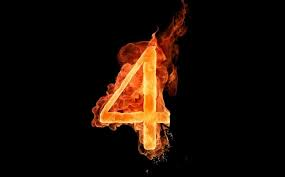 4ο Στάδιο λειτουργίας ή απόδοσης ή ωριμότητας 

 Επικέντρωση ομάδας στην επίτευξη των στόχων 
 Κοινός στόχος μελών
 Εμπιστοσύνη 
 Ανοιχτή επικοινωνία 
 Αποτελεσματική ομάδα 
 Πολύ καλές σχέσεις 
 Ομαδικό πνεύμα
 Στάδιο ωρίμανσης
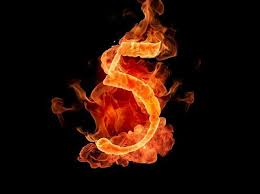 5ο Στάδιο τερματισμού ή ολοκλήρωσης 


Η ομάδα είναι τόσο αποτελεσματική που μπορεί να επαναπροσδιορίσει το στόχο της και να ανταπεξέλθει στις αλλαγές

Τα μέλη ολοκληρώνουν το στόχο και είτε συνεργάζονται για άλλο σκοπό είτε μεταπηδούν σε άλλη ομάδα
Παράδειγμα
Είναι τα στάδια στατικά;
Όχι
Δυναμική διαδικασία
Τα πάντα ρει!
Μπαίνει ένα μέλος σε μια ομάδα που βρίσκεται στο στάδιο διαμόρφωσης κανόνων 

Εκ νέου στάδιο σχηματισμού

Γνωριμία παλαιών μελών με νέο μέλος
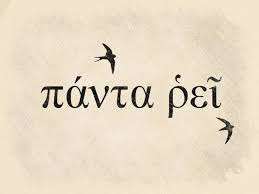 [Speaker Notes: It's usual for new teams to move sequentially through the stages but circumstances may push them back to earlier stages.]
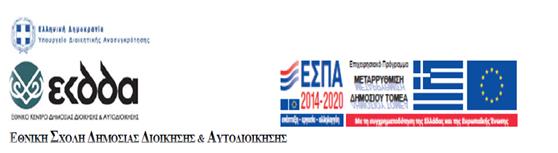 Ενότητα 3η

Προσδιοριστικοί παράγοντες αποτελεσματικότητας ομάδων
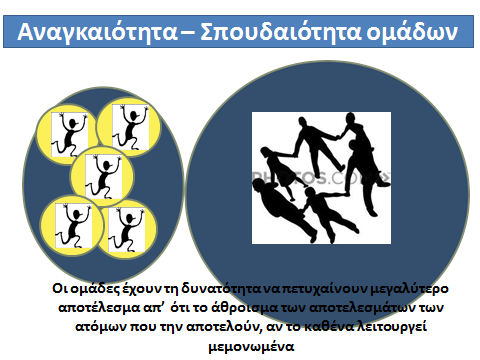 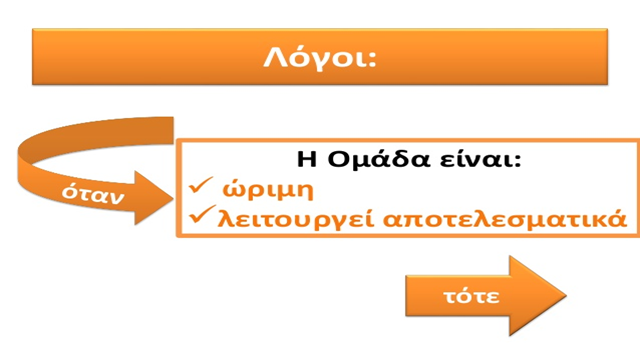 Επιτυγχάνεται:
Συνέργεια
Ικανότητες
Δημιουργική σκέψη
Προσπάθειες των ατόμων
Συνδυάζονται αποτελεσματικά
2. Συντονισμός και αντιμετώπιση πολυπλοκότητας
3. Ικανοποίηση των αναγκών
Κοινωνικών
Εγωιστικών
Αυτοολοκλήρωσης
4. Ανάπτυξη
Χαρακτηριστικών Προσωπικότητας
Προσδιοριστικοί παράγοντες αποτελεσματικότητας ομάδας
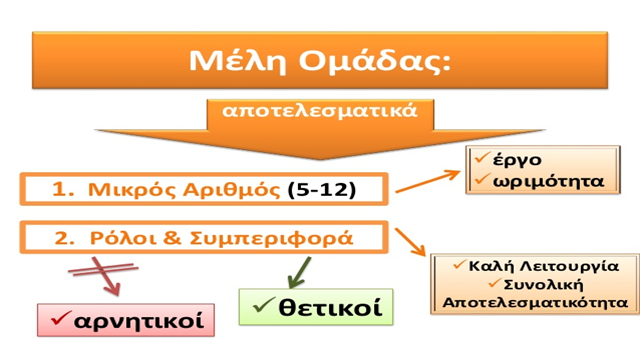 Ο Dr. Meredith Belbin, όρισε τον εργασιακό χαρακτήρα ως:
“Η τάση να συμπεριφερόμαστε, να συνεισφέρουμε και να συνδεόμαστε με συγκεκριμένο τρόπο, όταν ήμαστε με άλλα άτομα”
Ορισμός Ρόλου (Team Role)
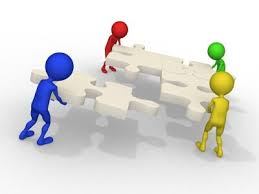 Ρόλοι
Πως λαμβάνονται οι ρόλοι
Κάθε μέλος παίρνει μόνο του το ρόλο
του «αναθέτει» η οργάνωση της ομάδας το ρόλο

Σταθερότητα ρόλων

Εναλλαγή ρόλων (rotation)
Σκοπός & διαχωρισμός των ρόλων
Σκοπός ρόλων 
   Η ξεχωριστή συνεισφορά του κάθε μέλους σε γνώσεις και δεξιότητες μέσα στην ομάδα 



Διαχωρισμός ρόλων
Επίσημοι ρόλοι
Ανεπίσημοι ρόλοι
Κύριοι και δευτερεύοντες ρόλοι
Άσκηση
Σε ομάδες των πέντε ατόμων:

Κάντε μια λίστα με μη αποδεκτές συμπεριφορές ατόμων μέσα σε μία ομάδα
Επιλέξτε τρεις από τις μη αποδεκτές συμπεριφορές που καταγράψατε
Σκεφθείτε τρόπους για την αποτελεσματική αντιμετώπισή τους
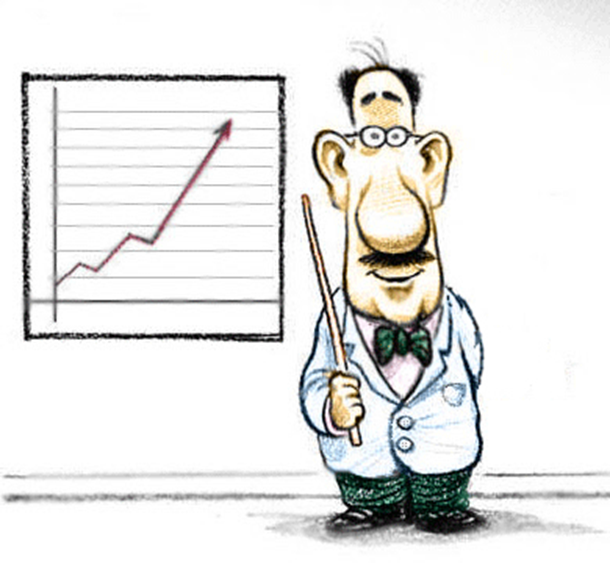 Προβληματικοί ρόλοι
Υπεραναλύει
Υπεργενικεύει
Βρίσκει λάθη
Βιάζεται να αποφασίσει
Απορρίπτει
Κυριαρχεί                      
Εμποδίζει
Παρουσιάζει απόψεις ως δεδομένα
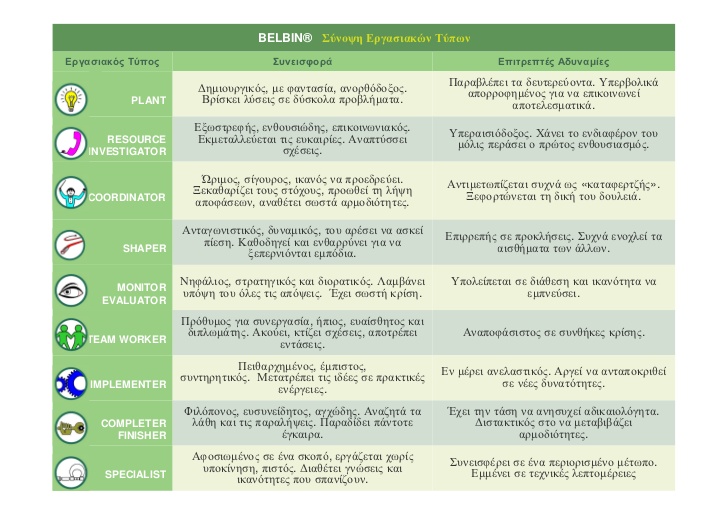 Δημιουργικός
Εξερευνητής  Πόρων
Συντονιστής
Διαμορφωτής
Αξιολογητής
Ομαδικός
Εφαρμοστής
Ολοκληρωτής
Ειδικός
Δημιουργικός (Plant)
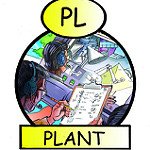 Πηγή πρωτότυπων ιδεών

Επιλύει δύσκολα προβλήματα 

Έξυπνος 

Εσωστρεφής 

Δημιουργικός με φαντασία

Προτιμά να εργάζεται μόνος του πάνω στις ιδέες του προτού τις παρουσιάσει στην ομάδα
Εγγενής αδυναμία: 
Συχνά αγνοεί τις λεπτομέρειες εμφανίζεται προσκολλημένος σε προσωπικές  αλλά μη πρακτικές ιδέες

Υπερβολικά απορροφημένος για να μπορεί να επικοινωνεί  αποτελεσματικά
Δημιουργικός (Plant)
Εξερευνητής Πόρων(Resource Investigator)
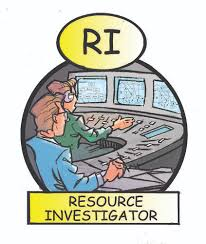 Κοινωνικός

Ανοιχτός κι εξωστρεφής

Ενθουσιώδης

Ανακαλύπτει νέες ευκαιρίες

Αναπτύσσει χρήσιμες επαφές για την ομάδα 

Ψάχνει πηγές εκτός ομάδας για τις απαραίτητες γνώσεις, δεξιότητες και πληροφορίες
Εξερευνητής Πόρων(Resource Investigator)
Εγγενής αδυναμία: 

Υπερβολικά ενθουσιώδης

Από τη στιγμή που βρεθεί λύση σε κάποιο  πρόβλημα χάνει το ενδιαφέρον του, με αποτέλεσμα να μην ενδιαφέρεται για την εφαρμογή του  τρόπου επίλυσης
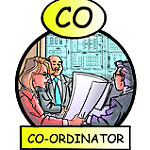 Συντονιστής (Co-ordinator)
Στρατηγικός 

Ηγέτης

Αναθέτει & συντονίζει τις εργασίες

Θέτει τους στόχους

Προωθεί τη λήψη αποφάσεων
Συντονιστής (Co-ordinator)
Εγγενής  αδυναμία: 

Είναι δυνατόν να χαρακτηρίζεται από έλλειψη πρωτοτυπίας και να είναι  ένας απλός διαχειριστής θεμάτων
Διαμορφωτής (Shaper)
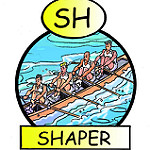 Προσανατολισμένος στο καθήκον

Κάνει τις μηχανές να δουλεύουν 

Δυναμικός

Ξεπερνά εμπόδια

Επιβάλλει έναν συγκεκριμένο τρόπο λειτουργίας της ομάδας, καθοδηγεί και πιέζει για δράση, είναι ισχυρογνώμων, λειτουργεί και κάτω από πίεση, απολαμβάνει τις προκλήσεις
Διαμορφωτής (Shaper)
Εγγενής αδυναμία: 

Μερικές φορές εκνευρίζει  τους άλλους ενώ συχνά γίνεται υπερβολικά κριτικός
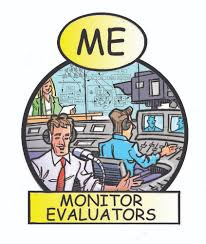 Αξιολογητής (Monitor Evaluators)
Αξιολογεί την πρόοδο των εργασιών της ομάδας
Συγκρατεί την ομάδα από ανέφικτους στόχους
Βρίσκει εναλλακτικές λύσεις
Διορατικός
Σοβαρός και μεθοδικός
Αξιολογεί με κριτική σκέψη
Αναλύει όλες τις εναλλακτικές δίκαια κι αντικειμενικά
Αξιολογητής (Monitor Evaluators)
Εγγενής αδυναμία: 

Είναι συχνά  άτολμος και στερείται ικανότητας να εμψυχώσει άλλους
Υπερβολικά κριτικός, συχνά είναι  αδιάφορος συναισθηματικά έναντι των υπολοίπων
Ομαδικός (Team Worker)
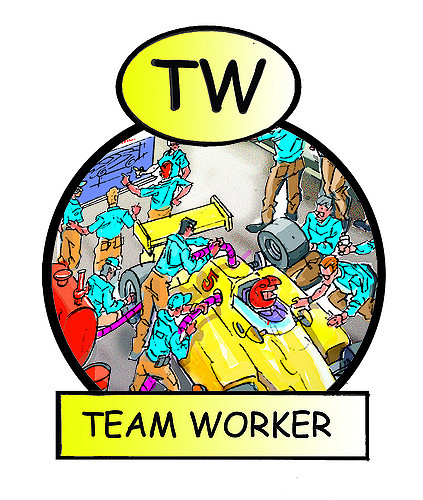 Διευκολύνει την ολοκλήρωση των εργασιών 
Ακούει και χτίζει στους στόχους της Ομάδας
Καθησυχάζει
Συνεργάσιμος
Έχει μια τάση προς το άγχος
Με αυτοέλεγχο
Υποστηρικτικός 
Φροντίζει για τη συνοχή της ομάδας
Ομαδικός (Team Worker)
Εγγενής αδυναμία:
Αναποφάσιστος
δεν παίρνει θέση σε κρίσεις της ομάδας
 επηρεάζεται  εύκολα
Εφαρμοστής (Implementer)
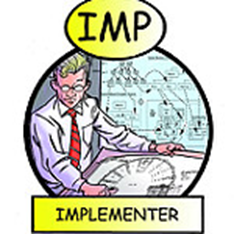 Πειθαρχημένος και έμπιστος 
Αποτελεσματικός
Μετατρέπει τις ιδέες σε πράξεις 
Συντηρητικός
Έλλειψη ευελιξίας
Εργατικό μέλος με πρακτικό τρόπο σκέψης
Λύνει προβλήματα 
Δεν του αρέσουν ιδιαίτερα οι αλλαγές, αλλά μπορεί να εφαρμόζει τις αποφάσεις στην πράξη
Εγγενής αδυναμία: 
Είναι σχετικά άκαμπτος σε αλλαγές, αντιδρά αργά σε νέες
Ολοκληρωτής (Completer Finisher)
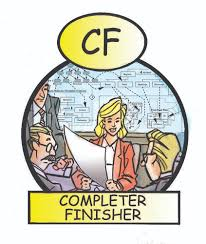 Παραδίδει εγκαίρως ή και νωρίτερα τα παραδοτέα
Ψάχνει συνεχώς λάθη και παραλείψεις
Τηρεί χρονοδιαγράμματα
 Αγχωτικός

Εγγενής αδυναμία: 
Στεναχωριέται και ανησυχεί αδικαιολόγητα
Δύσκολα  διαπραγματεύεται θέματα
Πολλές φορές «ψειρίζει» υπερβολικά τα πράγματα
Ειδικός (Specialist)
Έχει την εξειδικευμένη γνώση για την ολοκλήρωση μιας συγκεκριμένης εργασίας
Χαρακτηρίζεται από μονοδιάστατο τρόπο σκέψης.
Εγγενής  αδυναμία: 
Συνεισφέρει μόνο στο μικρό πεδίο της ειδικότητας του
Επιμένει προσηλωμένος στις  τεχνικές λεπτομέρειες, αγνοώντας το όλον. Εστιάζει στα δέντρα χάνοντας το δάσος
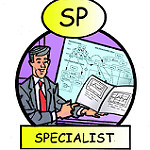 Κατηγορίες μελών-ρόλων
Ρόλοι που διευκολύνουν την επίτευξη του στόχου

Κατευθύνει
Αναζητά πληροφορία
Δίνει πληροφορία
Επεξεργάζεται
Συντονίζει 
Παρακολουθεί
Αναλύει τις διαδικασίες
Ενισχύει
Συμπεραίνει
Ρόλοι που διευκολύνουν την ανάπτυξη σχέσεων

Υποστηρίζει
Χαλαρώνει
Ενεργοποιεί
Αναπτύσσει
Διευκολύνει
Επεξεργάζεται
Ρόλοι προσανατολισμένοι στην Ομάδα
Ρόλοι προσανατολισμένοι 
στον εαυτό τους
Ο Γελωτοποιός
 
Ο Εμψυχωτής
Ανταγωνιστικός
Αμφισβητίας / αντιρρησίας
Επίδειξη – αναγνώριση – ‘παντογνώστης’
Δεσποτική στάση 
Αυτοεξομολόγηση 
«Δικηγόρος» του διαβόλου
Οι ρόλοι οδηγούν σε δυσλειτουργία….
Όταν παγιώνονται σε συγκεκριμένα πρόσωπα

 Όταν δεν αξιοποιούνται για την αντιμετώπιση των αναγκών της ομάδας, αλλά εκλαμβάνονται ως ενόχληση και επιχειρείται η αποσιώπησή τους
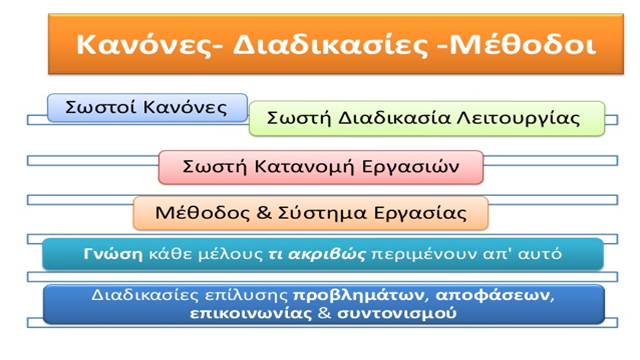 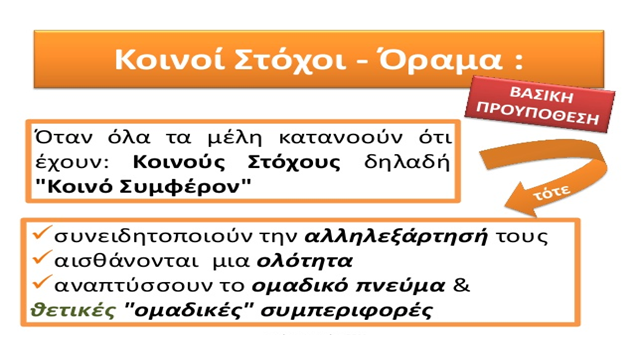 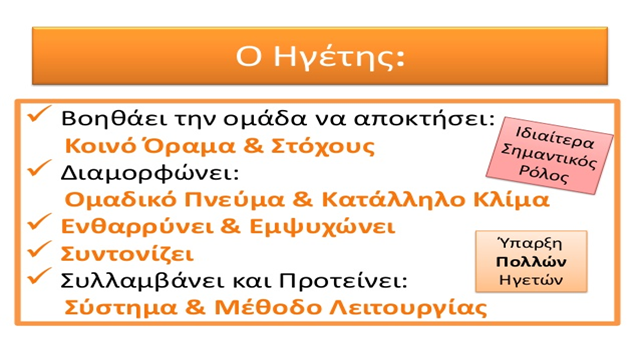 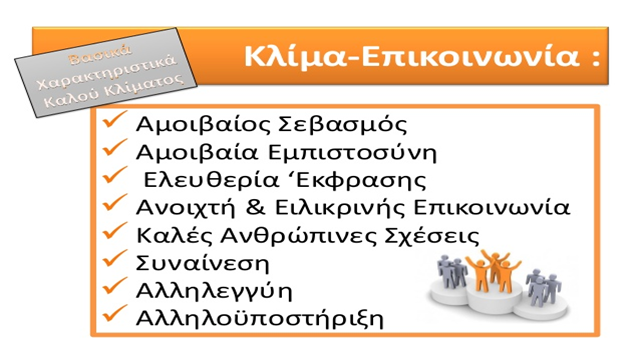 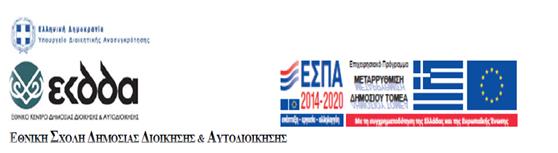 Ενότητα 4η
Προβλήματα λειτουργίας ομάδων
Οι συγκρούσεις στην ομάδα
Διαπροσωπικές συγκρούσεις 

Ομαδικές συγκρούσεις

Ιεραρχικές συγκρούσεις 

Λειτουργικές συγκρούσεις 

Συγκρούσεις μεταξύ τυπικής και άτυπης οργάνωσης.
Αντιμετώπιση συγκρούσεων και λήψη αποφάσεων
Αναγνωρίζουμε την ύπαρξη του προβλήματος 
Σιγουρευόμαστε ότι το πρόβλημα έχει γίνει πλήρως κατανοητό
Συγκεντρώνουμε πληροφορίες για το πόσοι τρόποι επίλυσης ή επιλογής υπάρχουν για την αντιμετώπιση του προβλήματος
Διατηρούμε σε συνεχή ροή τη συζήτηση για τη λύση του προβλήματος
Συλλέγουμε πληροφορίες τις οποίες μοιραζόμαστε μέσα στην ομάδα ώστε κάθε άτομο μέλος να γνωρίζει τι πρέπει να γίνει
Αναλύουμε τις σημαντικές επιπτώσεις από την επιλογή συγκεκριμένων πιθανών λύσεων
Κάνουμε μια επιλογή και λαμβάνουμε μια απόφαση
Εφαρμόζουμε την απόφαση
Αξιολογούμε την εφαρμογή της
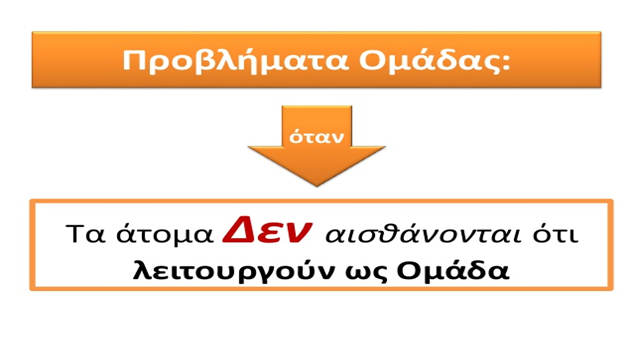 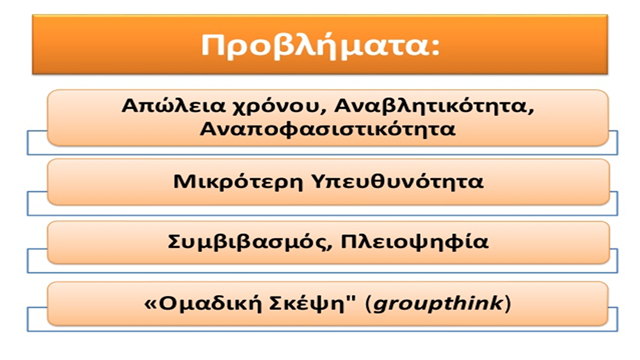 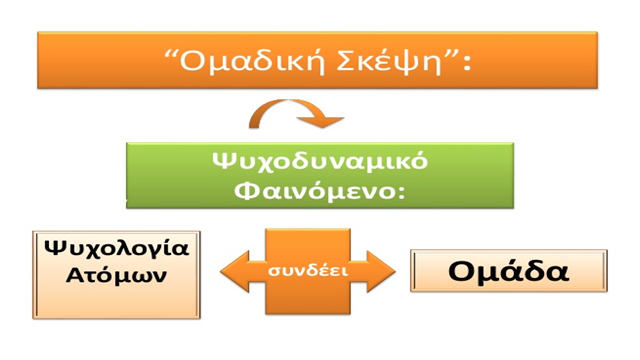 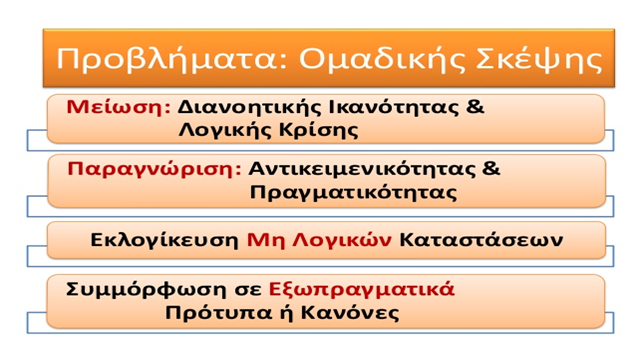 Αντιμετώπιση ομαδικής σκέψης
Περιορισμένο σχετικά μέγεθος ομάδας – όσο μεγαλώνει η  ομάδα τόσο πιο διστακτικοί γίνονται οι διαφωνούντες

Ενθάρρυνση ηγετών να κρατούν σχετικά ουδέτερη στάση

Ανάθεση σε κάποιον να κάνει το δικηγόρο του διαβόλου  προκαλώντας ανοιχτά την κατεστημένη άποψη της πλειοψηφίας
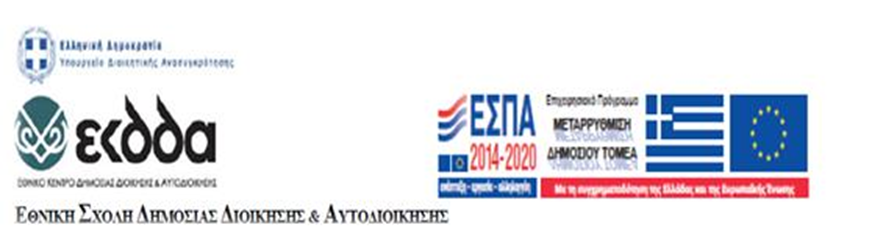 Ευχαριστώ για την Προσοχή σας!